May 29, 2025Data Pipeline Town Hall
The goal of the webinar is to provide updates on the Data Pipeline, current, and upcoming data collections. These webinars also provide a forum for districts, BOCES, and Administrative Units to have questions answered about Data Pipeline.
1
Colorado Department of EducationIdentity Management (IdM)
Identity Management Site
Frequently Asked Questions
How do I add myself or others to the email listserv for town hall emails and/or a specific collection?
Email lists are dependent on a person’s access rights in IdM. Contact your LAM to get an account or be assigned to a specific collection.
Where can I find the IdM role mappings for Data Pipeline and other applications?
Role Mapping (XLS)
I am a LAM. How do I update the user permissions for someone in my district?
Follow the steps outlined in the IdM Quick Guide for Access Management (DOCX)
Important: Users are not automatically removed from IdM when their email address is no longer active in your district. The LAM must deactivate their IdM account to ensure only designated staff can access CDE’s data reporting system.
2
[Speaker Notes: LAMs, please check the IdM roles for your district. Remove permissions for users who have retired, left your district, or are no longer assigned to a collection. Add roles for new hires and newly assigned respondents for specific collections.]
What is PII?
Student and Staff Personally Identifiable Information (PII) is defined by state and federal laws as information that, alone or in combination, personally identifies an individual
This includes direct identifiers (i.e. student and staff names, SASID, EDID, etc.)
Includes information that when combined is identifiable
Colorado’s Student Data Transparency and Security Act outlines requirements for how Student PII is collected, used and shared
See the Data Privacy and Security website for prepared guidance on how to comply with this and other privacy laws.
3
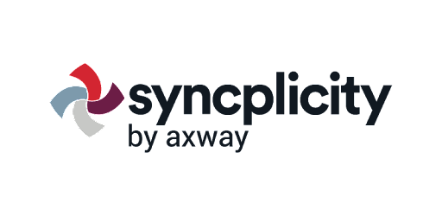 Sharing Data
Use secure methods to transfer any PII to CDE
Contact Data Collection leads with questions about how to transmit PII securely
Each Data Collection leads maintains their own Syncplicity folders for specific collections, reach out to the collection lead for access
Use Syncplicity to encrypt emails to CDE
Avoid sending PII via unencrypted email or to unsecured faxes when sharing data between or within districts
Use Syncplicity to encrypt emails to CDE
Check local policies for restrictions, requirements, etc. regarding PII
Do not use PII in trainings, presentations, etc.
Do not share PII with unauthorized individuals
Do not share passwords
Follow local policies when transmitting PII to any third party
4
Today’s Agenda
5
Open Collections and Upcoming Deadlines in Data Pipeline
6
Open Collections and Upcoming Dates: Year-Round & Interchanges
Data Pipeline Resources: Data Pipeline Collection Dates (XLS)
7
Open Collections and Upcoming Dates:Snapshots
Data Pipeline Resources: Data Pipeline Collection Dates (XLS)
8
Open Collections and Upcoming Dates:Periodic
Data Pipeline Resources: Data Pipeline Collection Dates (XLS)
9
Teacher Student Data Link
Peter Hoffman
10
2024-2025 TSDL Timeline
Teacher Student Data Link – Peter Hoffman
TeacherStudentDataLink@cde.state.co.us
11
TSDL Tips / Common Questions
What should I do for classes where the Educator is out of state or a college professor?
If the school has an educator who is "responsible" for the class (ie a concurrent enrollment class) please use their information.  Otherwise leave the Educator of Records field blank.
For the SCED code, find the one that best matches your local course description or utilize the "general" code that each subject area has.  
Please make sure that the Local Course Title field does not contain any commas as this will cause columns to shift and prevent upload into data pipeline.
Please ensure that all expected classes are being included in your extract (all core, computer science, and AP courses for students grades 6-12, all courses for migrant students grades 8-12).  If not, either ensure that the courses are selected to be included in state reporting or reach out to your SIS vendor to update your TSDL extract logic.
Teacher Student Data Link – Peter Hoffman
TeacherStudentDataLink@cde.state.co.us
12
9th Grade Success Reporting and TSDL Data
HB 24-1282
Relys on accurate TSDL data, especially course completion status, credits granted, and accurate number of courses taken by students
At school, district and state levels:
The number and percentage of first-time ninth grade students who at the end of the school year have not earned at least four core credits or have failed one or more core credits, disaggregated by race, ethnicity, gender, ELL status, and if the student has an IEP
Demographic fields / IEP Status have been added to TSDL Snapshot
New COGNOS reports being developed to give respondents an idea of what their district and school level data would look like for this reporting – communication will go out when this is ready.
Teacher Student Data Link – Peter Hoffman
TeacherStudentDataLink@cde.state.co.us
13
Questions & Resources:TSDL
Peter Hoffman
720-925-8611
TeacherStudentDataLink@cde.state.co.us
14
Student End of Year
Reagan Ward
15
SEY Collection Timeline
Student End of Year
StudentEndOfYear@cde.state.co.us
16
Suggested Monthly Checklist: June/July
June
July
Ensure completed May interim deadline tasks
6/11 Interim Deadline: Error Free Interchange Files
6/10 Training: June SEY Office Hours
Update exit status for graduating students, create snapshot to look for SE301 missing GG errors
Begin resolving SEY errors
Begin submitting exception requests
Looking ahead to 2025-2026 SEY: Create one-day records in the 2025-2026 school year when adequate documentation is available and exit status is known for summer transfers
7/31 Interim Deadline: Submit all exception requests for review
7/15 Training: July SEY Office Hours
SEY snapshot should almost be error free
Types of remaining errors:
Pending exception requests
Exit type/retention for potential summer graduates/completers being monitored through summer school
Pending input from additional colleagues
Review and address SEY warnings
Student End of Year
StudentEndOfYear@cde.state.co.us
17
SEY Collection Manual (PDF)
Section 1: Overview and Phases
Section 2: Data Pipeline
Section 3: CEDAR/COGNOS Basics
See SEY CEDAR/COGNOS Guide for detailed information
Section 4: Syncplicity and PII
Section 5: Common Coding Patterns
Postsecondary Programs (ASCENT, TREP, PTECH)
Special Education Transition
Facilities
Expelled Students
BOCES Schools and Programs
Non-School Programs
Part-Time Homebased Education
Grade Reassignment
Summer Dropout
Instances of Mobility
Enrollment Status Change
Impact of School Code Changes
Section 6: Frequently Asked Questions
General (e.g., One-Day Records, Retention Codes, etc.)
Internal Flags
Graduates and AYG Cohort
Section 7: SEY Data Use and Privacy Guidelines
Student End of Year
SEY Collection Manual
StudentEndOfYear@cde.state.co.us
18
School Exit Type 00 (did not exit) & One-Day Records
School Exit Type 00
Used for any student who completes the school year, regardless of their anticipated enrollment the next year
Per the Colorado Code of Regulations (1-CCR-301-1), “students shall be counted as completing (finishing) the school year if they leave school within three weeks of the last day of school…”
Must be paired with school exit date ‘00000000’
Students with school exit type 00 in the prior year (2023-2024) must have a record in the current year (2024-2025)
One-Day Record
Used to reconcile student enrollment records (transfer out of LEA, Summer Dropout, Grade Reassignment)
Best Practice: Occur in the summer before the start of a LEA’s school calendar
07/01 entry and exit date
Could be sequential days (07/01 entry, 07/02 exit) if your LEA’s student information system does not allow the use of an entry/exit on the exact same day
Required Elements: Valid school code, grade level student would have attended
If student is an English Learner: Language Proficiency student would have been assigned
Student End of Year
StudentEndOfYear@cde.state.co.us
19
Contract with a BOCES or another School District?
School: BOCES/other district has their own school code
Program: BOCES/other district does NOT have a school code
Home District: no SEY record, Group B PAI = 31 or 33
Contract District: SEY record, Group A PAI = 02 or 04
Home District: SEY Record with Group A PAI 01-08 and Non-School Program Code 03
BOCES Program: no state reporting, including SEY
Home District:OCT record, Group B PAI = 31 or 33,Funding Code = Applicable
Contract District: OCT record,Group A PAI = 02 or 04, 
Funding Code = not funded
Home District: OCT Record with Group A PAI 01-08 and Non-School Program Code 03
BOCES Program: no state reporting, including OCT
Contract Scenario:BOCES (another LEA) Schools/Programs
Student End of Year
StudentEndOfYear@cde.state.co.us
20
Exiting to BOCES School Example
Home District
*Any entry type is permissible since entry type for SSA records with group B PAI codes does not pull into any collection.
BOCES District
Note: Similar pattern used for Home District when student exits to any ‘Group B’ contract scenario
Student End of Year
StudentEndOfYear@cde.state.co.us
21
Enrollment Status Change: Non-School Program Example
Note: Similar pattern used when student exits to any ‘Non-School Program’ scenario
Student End of Year
StudentEndOfYear@cde.state.co.us
22
Available on Student Interchange Website
Student Pupil Attendance Information (PAI) codes determine if a record is included at the district/LEA level in a student collection
Student October
All Student PAI codes (Group A and B)
Student End of Year
Group A Student PAI Codes 01-08 only
School Entry/Exit types tracked across PAI 01-08 records only
Point student leaves a LEA (Group A) to a contract scenario (Group B) will require an applicable school exit type
Special Education PAI Codes determine inclusion of a record at the AU level for SpED collections and may not align with Student PAI codes
Student Interchange Resource Highlight:Contract Students—Impact of PAI Codes
Student End of Year
StudentEndOfYear@cde.state.co.us
23
Questions & Resources:Student End of Year
StudentEndOfYear@cde.state.co.us
720-484-9057

Student End of Year Collection Website
Student Interchange Website
Graduation Guidelines (Program) Website
24
Assessment SBD ReviewsLeon Merker
25
Introductions
Leon Merker
SBD Collection Lead, Primary SBD support
Merker_l@cde.state.co.us 
Jasmine Carey
Back up SBD Collection Lead, SBD support
Carey_j@cde.state.co.us
Assessment SBDs
sbdsupport@cde.state.co.us
26
Student Biographical Data (SBD) Timeline
SBD Collections
SAT is complete, CMAS closed yesterday May 28th
DLM is open until June 4th
Details are in the Periodic Collections on the Data Pipeline page
DONE!
DONE!
Assessment SBDs
sbdsupport@cde.state.co.us
27
Preparing for SBD
Download and review the documentation on the Data Pipeline Collection Pages
File Layout – describes the data collected and gives directions on how they should be filled out
SBD Manual – if you have never done an SBD review, please review the step-by-step section of the manual before you start working on the collection
Business Rules
Failsafe Template (if needed to move a student to another district)
Review the training PowerPoint, or watch the training webinar once posted
Make sure you have the appropriate groups in IDM and have at least one district data respondent with the LEA Approver role for each collection
Remove users who are no longer with your district
Assessment SBDs
sbdsupport@cde.state.co.us
28
Frequently Asked Questions
DLM Specific Guidance
DLM is the ELA and Math assessment for students with the most significant cognitive disabilities (1% of the student population)
Special Circumstances Codes
These are how invalidations are collected for DLM
Work with your DAC to determine if Parent Excuses were entered in the vendor system Educator Portal or if they should be entered now during SBD
Review the layout for codes and definitions
Assessment SBDs
sbdsupport@cde.state.co.us
29
Assessment SBDs:Contact Information
Contact SBD Support with any questions: 
Email: sbdsupport@cde.state.co.us
Phone: 720.696.0185

Please do not use the general CDE Help Desk!
Remember not to send PII by email or on voicemail because an email will be autogenerated.
30
READ Collections
Tara Rhodes
31
Spring READ Assessment
32
Timeline
Tara Rhodes
READActData@cde.state.co.us
33
Spring READ Assessment Data CollectionStatus Update
Status Update:
Number of Uploads: 104/182 (57.1%)
Number of Completed Submissions: 46/182 (25.3%)
Collection Close Date: 6/13/2025 (About 2 weeks left!)

Dates:
Target Date for an Error-Free File: 6/6/2025
This provides time for districts to review any Cognos reports and confirm their SRD count and percentage on the sign-off form before the collection close date of 6/13/2025.
READ Literacy Programs and Assessment
READActData@cde.state.co.us
34
READ Literacy Programs and Assessment
35
READ Literacy Programs and AssessmentStatus Update
Status Update:
Number of Uploads: 82/182 (45.1%)
Number of Completed Submissions: 56/182 (30.8%)
Collection Close Date: 6/13/2025 (About 2 weeks left!)

Please note that this collection runs in the same window as the Spring READ Assessment collection but is a separate upload. 

Reminders:
Please do not zero-fill your file. This will create errors. 
Please only use the code 00 for any non-published programs (ie., district developed).
READ Literacy Programs and Assessment
READActData@cde.state.co.us
36
READ Training
37
READ TrainingGeneral Information
READ Training Collection:
Dates: 8/1/2025 - 8/31/2025

The READ Training Export Report is in production with the updated file layout. 

Training Opportunities:
July 15 from 1-2pm; more oriented for district data respondents
More information at this link
READ Training Collection
READActData@cde.state.co.us
38
Questions & Resources:READ Act Data Collections
Tara Rhodes
READActData@cde.state.co.us
Phone: 720.601.4125

Websites:
Spring READ Assessment Collection
READ Literacy Programs and Assessment Collection
READ Training Collection
39
Summer EBT
Collin Slutzky
40
Summer EBT Corrections Period
Corrections opened May 19th and close on September 3rd.
File layout is unchanged from the regular collection.
Submission is optional but recommended if your district has changes.
Districts have the following options for submitting student records:
Submit data for all students enrolled in National School Lunch Program sites only. 
Submit data for all students enrolled in NSLP sites and data for any F/R eligible transfer students to non-NSLP sites during the school year (any student that was enrolled at a NSLP site, even for a short period of time, would be eligible for S-EBT benefits) 
Submit data for all enrolled students at both NSLP sites and non-NSLP sites. 
Submitting data for all enrolled students will be the easiest option for most districts, as your S-EBT reports from your SIS likely use this option.
Summer EBT
s-ebt@cde.state.co.us
41
[Speaker Notes: Your district schools are most likely receiving calls from families to update their address, make sure you are in contact with the appropriate people to make sure this updated information is being captured in the summer EBTcorrections.]
Summer EBT Data Collection:Additional Notes
Correction: You do not need to email us to submit your initial file. If you need to submit additional changes after finalizing, contact s-ebt@cde.state.co.us to unlock your collection.
You may submit multiple files over the Summer as long as your file is finalized by September 3rd, 2025.
Summer EBT
s-ebt@cde.state.co.us
42
Questions & Resources:Summer EBT
Collin Slutzky 

s-ebt@cde.state.co.us 
(720) 760-3569 

S-EBT Data Collection Resources
43
Thank you for joining today!
Next Town Hall will be June 5th
Reminder:Each data collection has a more detailed timeline, file layout and other helpful resources posted on their corresponding webpage.
Visit the Data Pipeline Homepage to access collection pages. 
Check out the new Respondent page in the Trainings section!
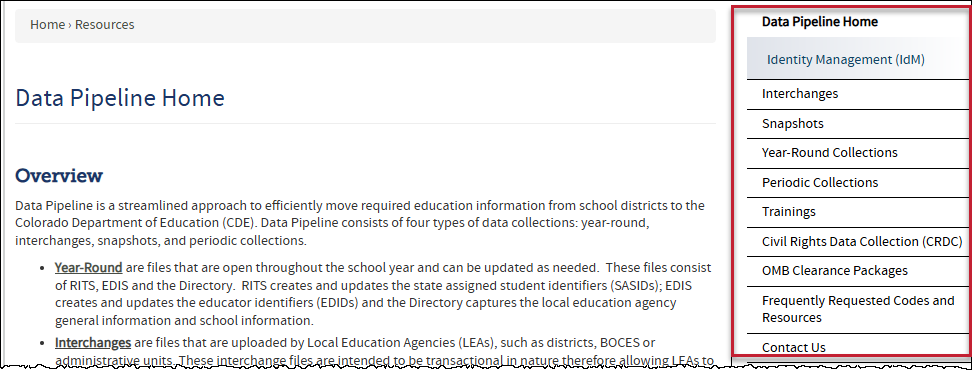 44